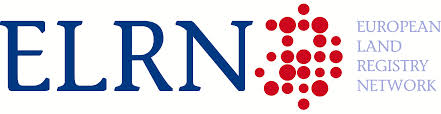 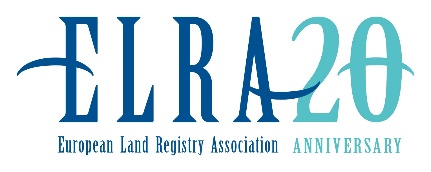 2 nd Session: Studies developments
Pannel 1: Succession Regulation & EC report
XXXIII GENERAL ASSEMBLY
Brussels, 6.11.2024
dr Marta Rekawek – Pachwicewicz
ELRA representative in the EC Working
Group and Coordinator for international cooperation District Court in Bialystok, Poland
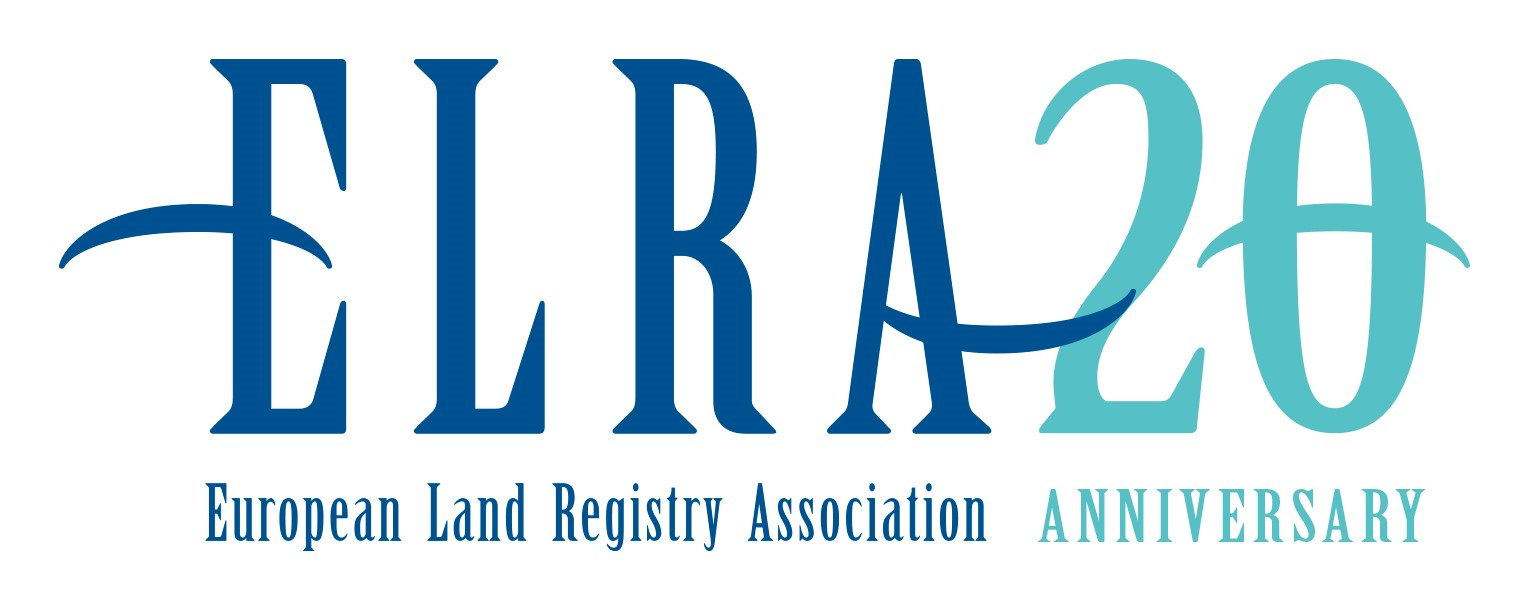 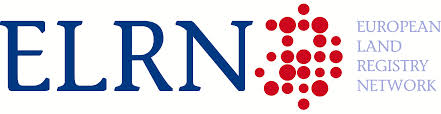 EJN Working Group Succession Law 
– short introduction of the project’s history
In March 2024 European Judicial Network (EJN) created the Working Group Succession Law, whose task is to conduct analytical studies of the practical application of the Regulation of the European Parliament and of the Council (EU) No. 650/2012 of July 4, 2012 on jurisdiction, applicable law, recognition and enforcement of decisions, acceptance and enforcement of authentic instruments in matters of succession and on the establishment of the European Certificate of Succession among the Network's members.

This action followed the conclusion worked out during the 93rd Meeting of the Conctact Points of European Judicial Network in Civil and Commercial Matters in Brussels, which took place on 30th November – 1st of December 2023.

The project is on-going and well advanced in 2024. Future actions are planned for 2025.
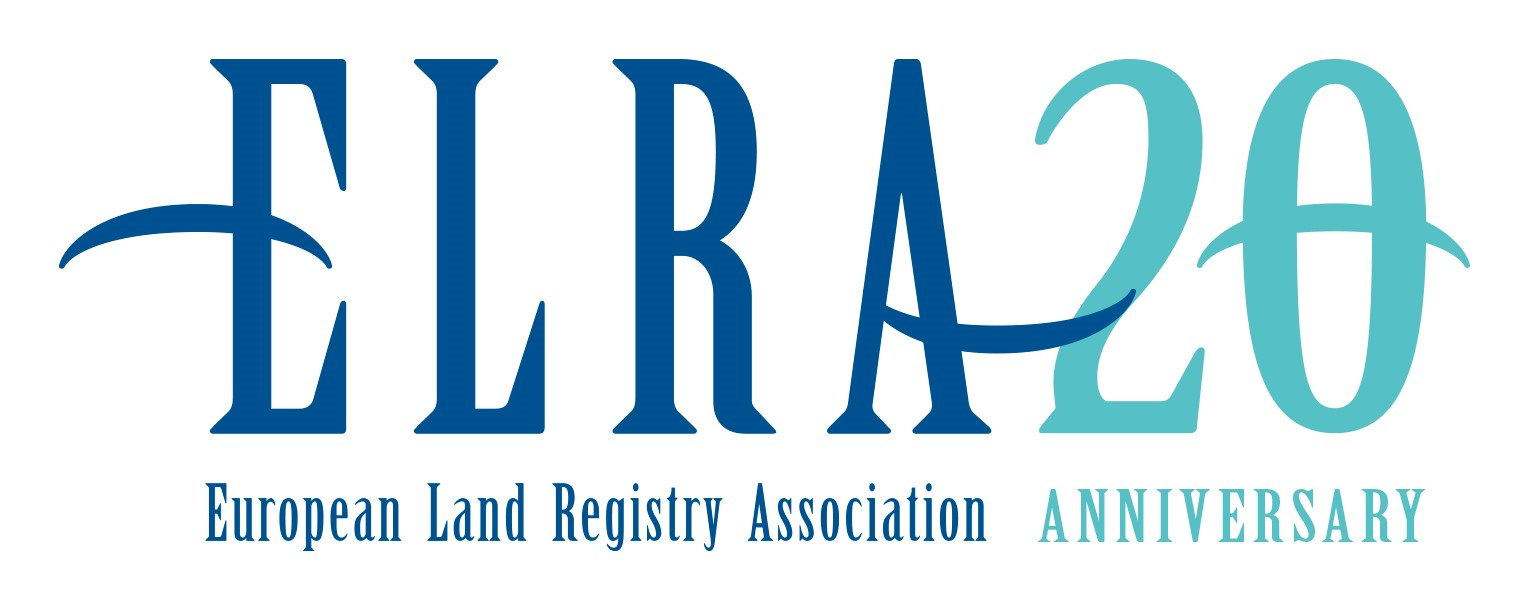 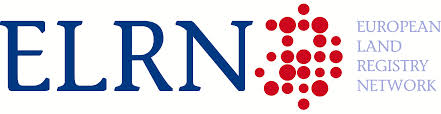 EJN Working Group Succession Law 
– short introduction and general overview of the project
Aim. Why do we need it ?

Team. Who works for the Group?

Agenda: How and when do we work ? 

Result. What is the added value of the Group's work for the EU civil law ?
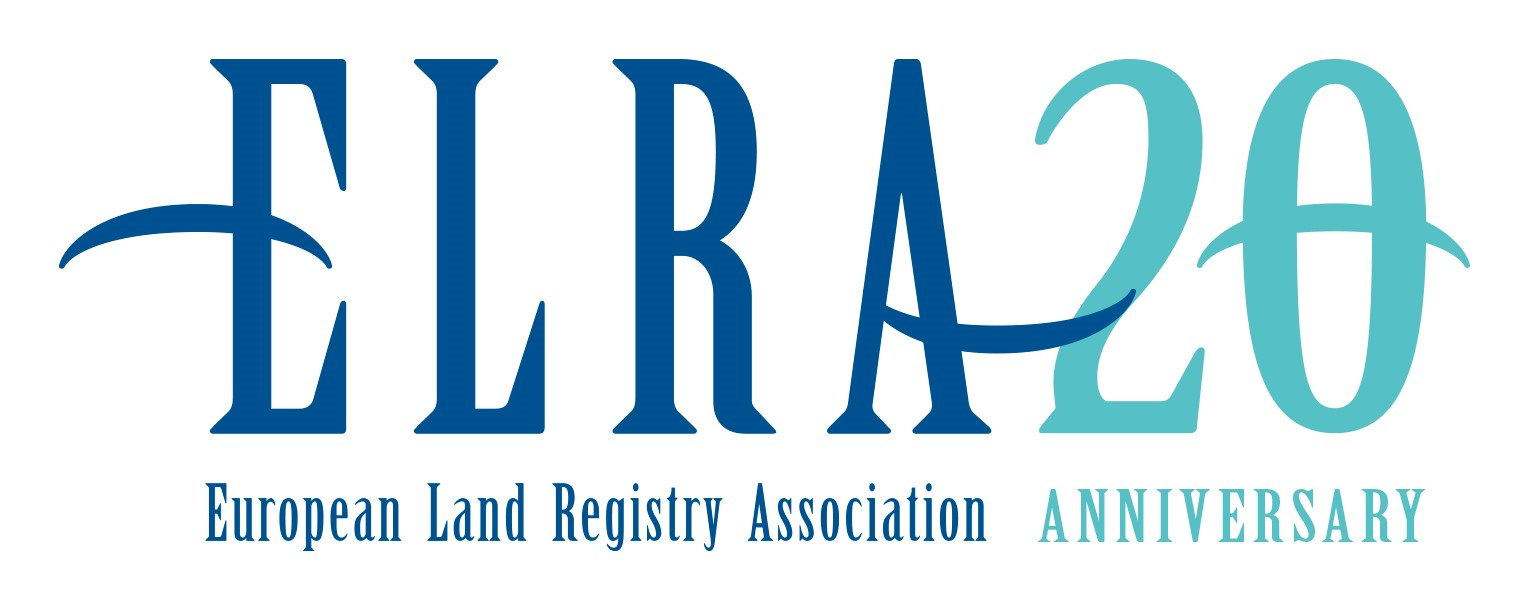 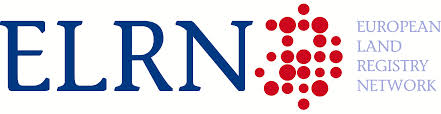 EJN Working Group Succession Law 
– The questionnaire: EU Succession Regulation (SR) & Registers
Aim. Why do we need it ?

Form and content. How is it organised ? 

Agenda: What are the cornerstones of the research ? 

Result. What can we expect ?
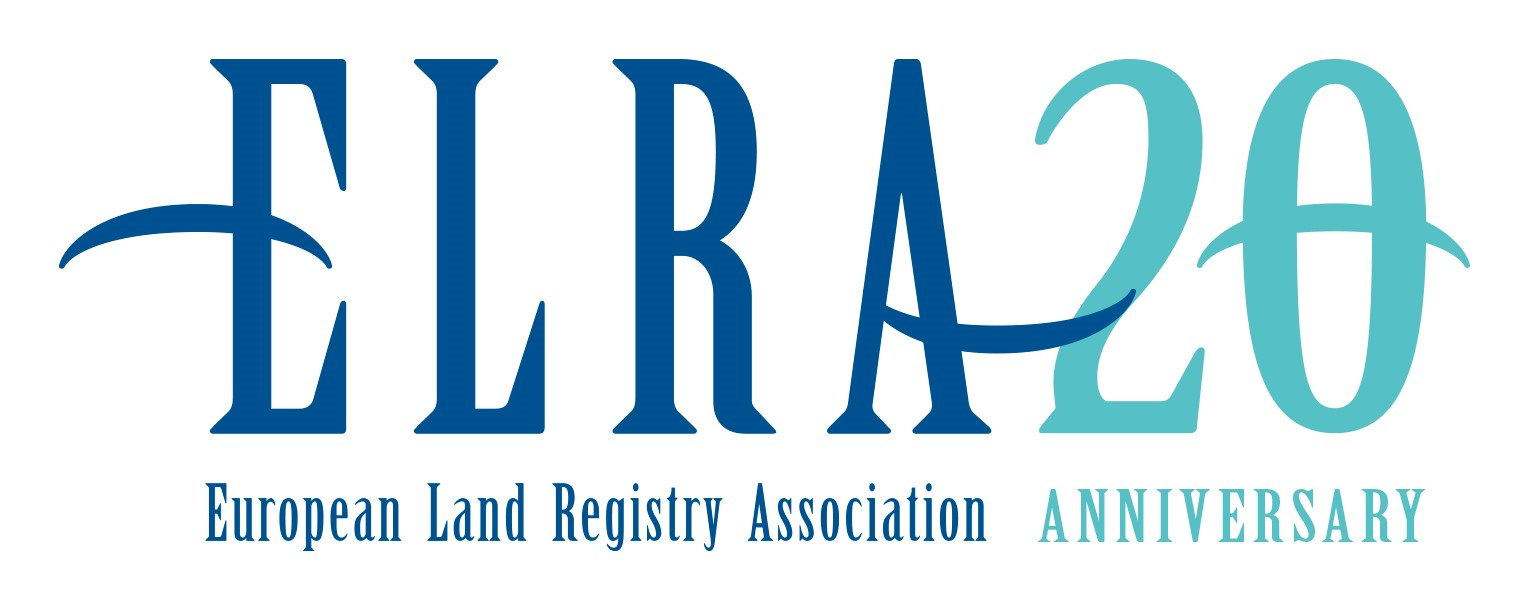 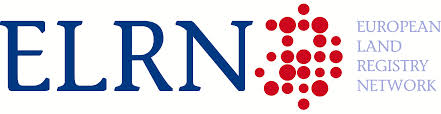 EJN Working Group Succession Law 
– ELRN / ELRA and the questionnaire: EU Succession Regulation (SR) & Registers
Aim. How can we help ?

Form and content. How could we organise ELRA’s commitment ? 

Agenda: What are the timetable details ? 

Result. What result could we expect to offer ?
THANK YOU FOR YOUR ATTENTION
                   
                  Marta.Rekawek-Pachwicewicz@bialystok.sr.gov.pl
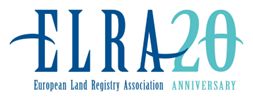 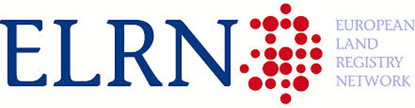